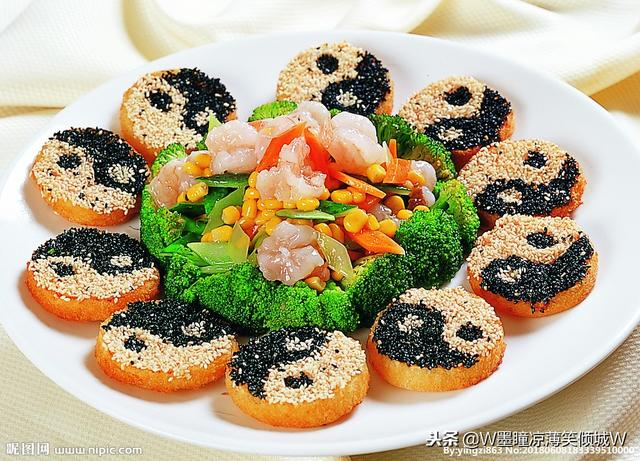 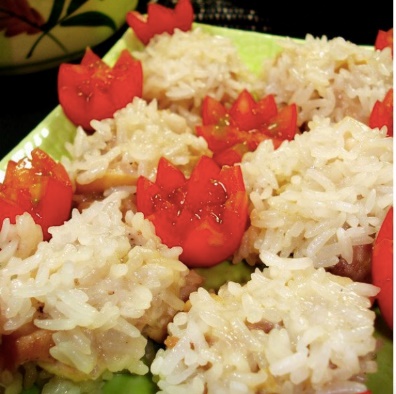 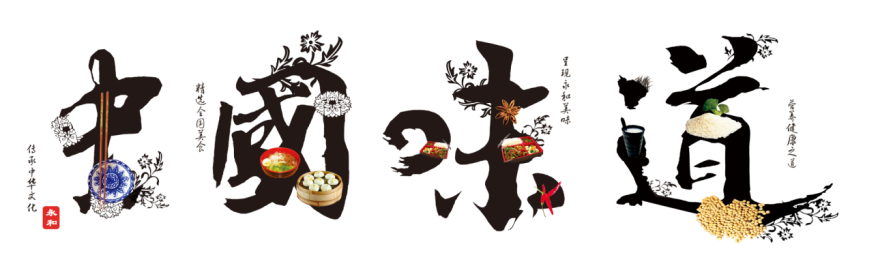 Ruoxin Pan
Konfuciov inštitút pri Univerzite Komenského v Bratislave
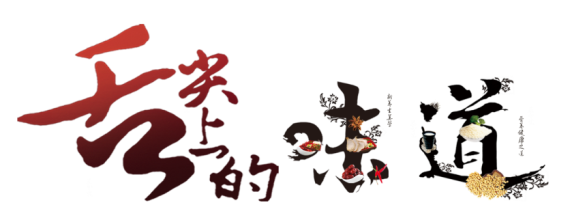 Kuchyňa Fujian
Krištáľové krevety Tai Chi  太极明虾
Kuracie snehové vločky 雪花鸡
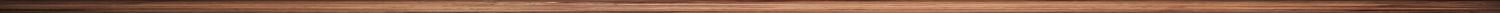 01
02
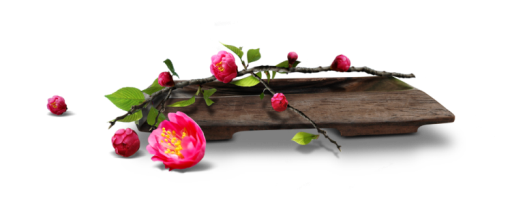 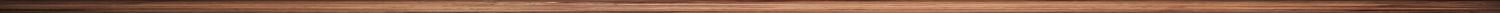 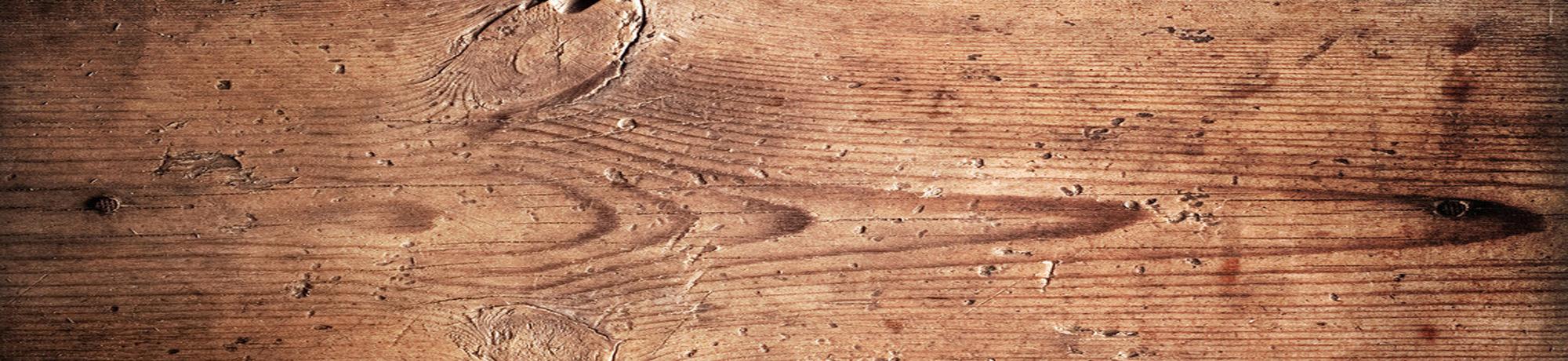 Konfuciov Inštitút Univerzity Komenského
行业PPT模板http://www.1ppt.com/hangye/
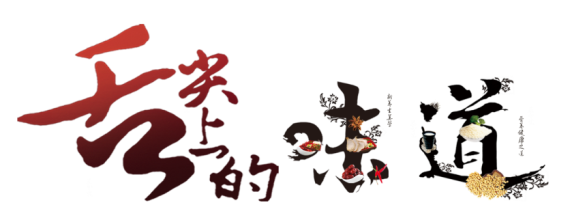 Kuchyňa Fujian
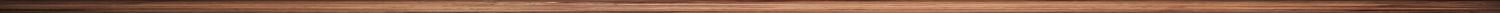 Fujianská kuchyňa (闽菜 Mǐn Cài) je jedna z ôsmich veľkých kuchýň v Číne. Je to štýl pochádzajúci z juhovýchodnej provincie Fujian, ktorá má vynikajúcu geografickú polohu s dlhým pobrežím na východe a rozsiahlymi horskými oblasťami na severe. Jej história sa datuje 5000 rokov dozadu.
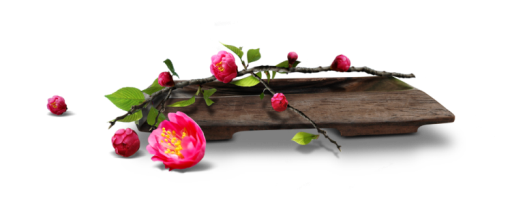 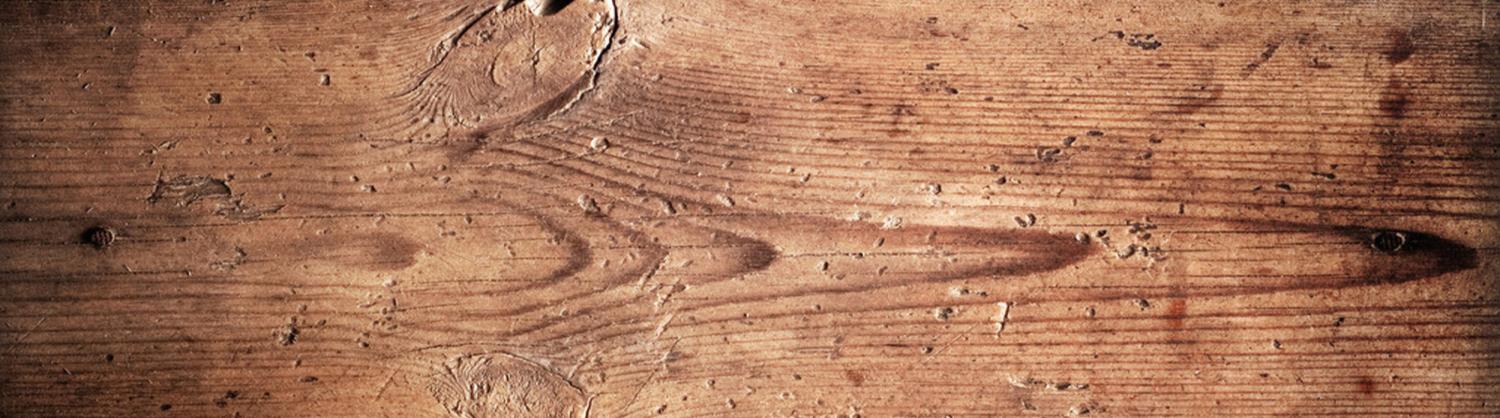 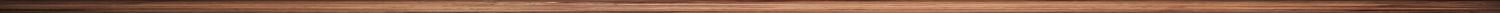 Konfuciov inštitút pri Univerzite Komenského v Bratislave
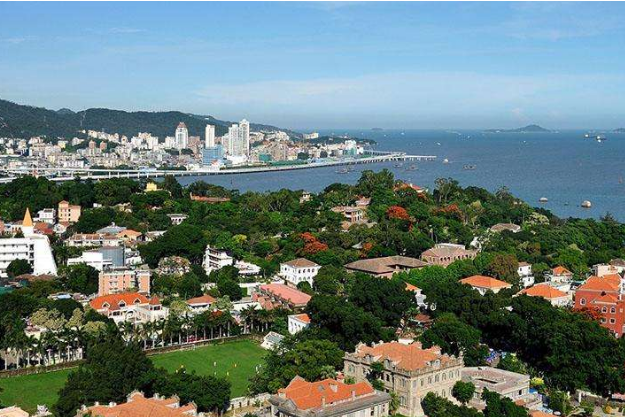 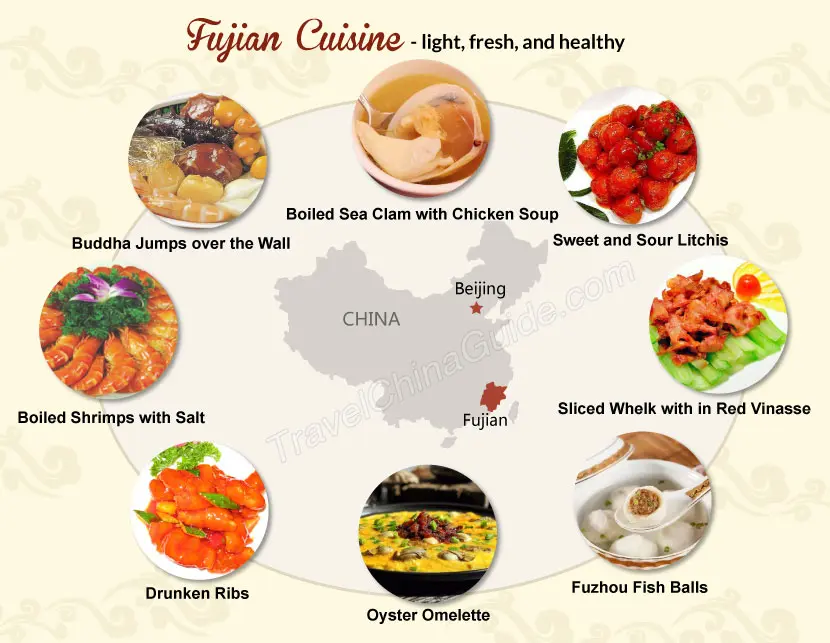 Konfuciov inštitút pri Univerzite Komenského v Bratislave
行业PPT模板http://www.1ppt.com/hangye/
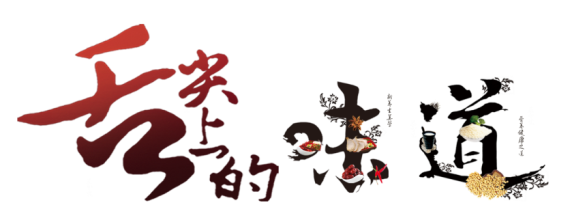 Kuchyňa Fujian
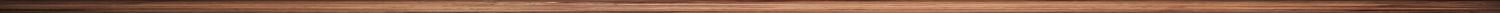 Chute:
Vlastnosti:
Ľahké a voňavé
 Jemné, nie mastné
 Ľahké a mäkké
 Sladké a kyslé 
 Čerstvé
Ingrediencie morských plodov a horských lahôdok
 Jedinečné koreniny
 Rôzne vývary a polievky
 Vynikajúce kulinárske umenie
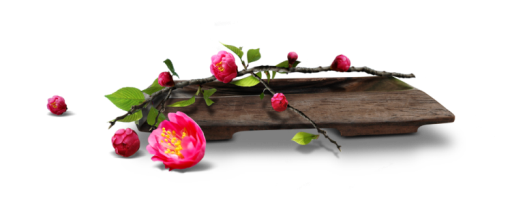 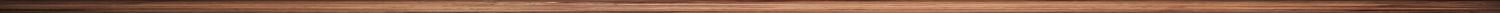 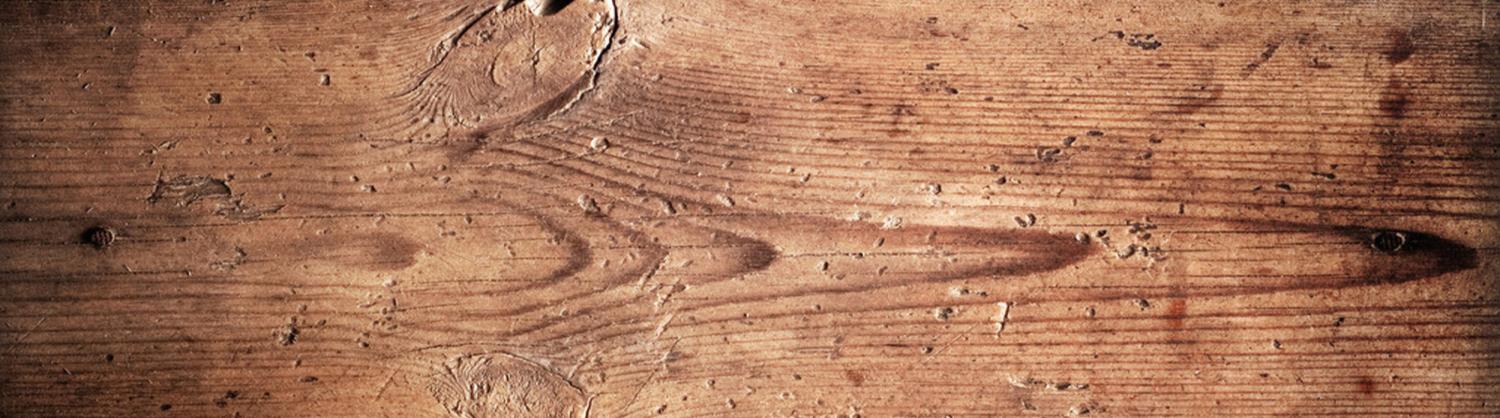 Konfuciov inštitút pri Univerzite Komenského v Bratislave
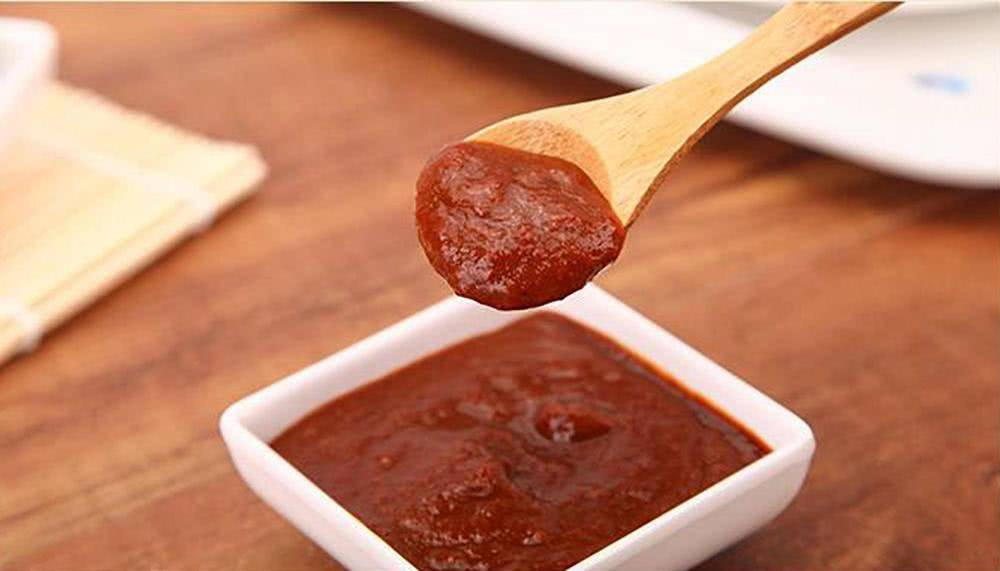 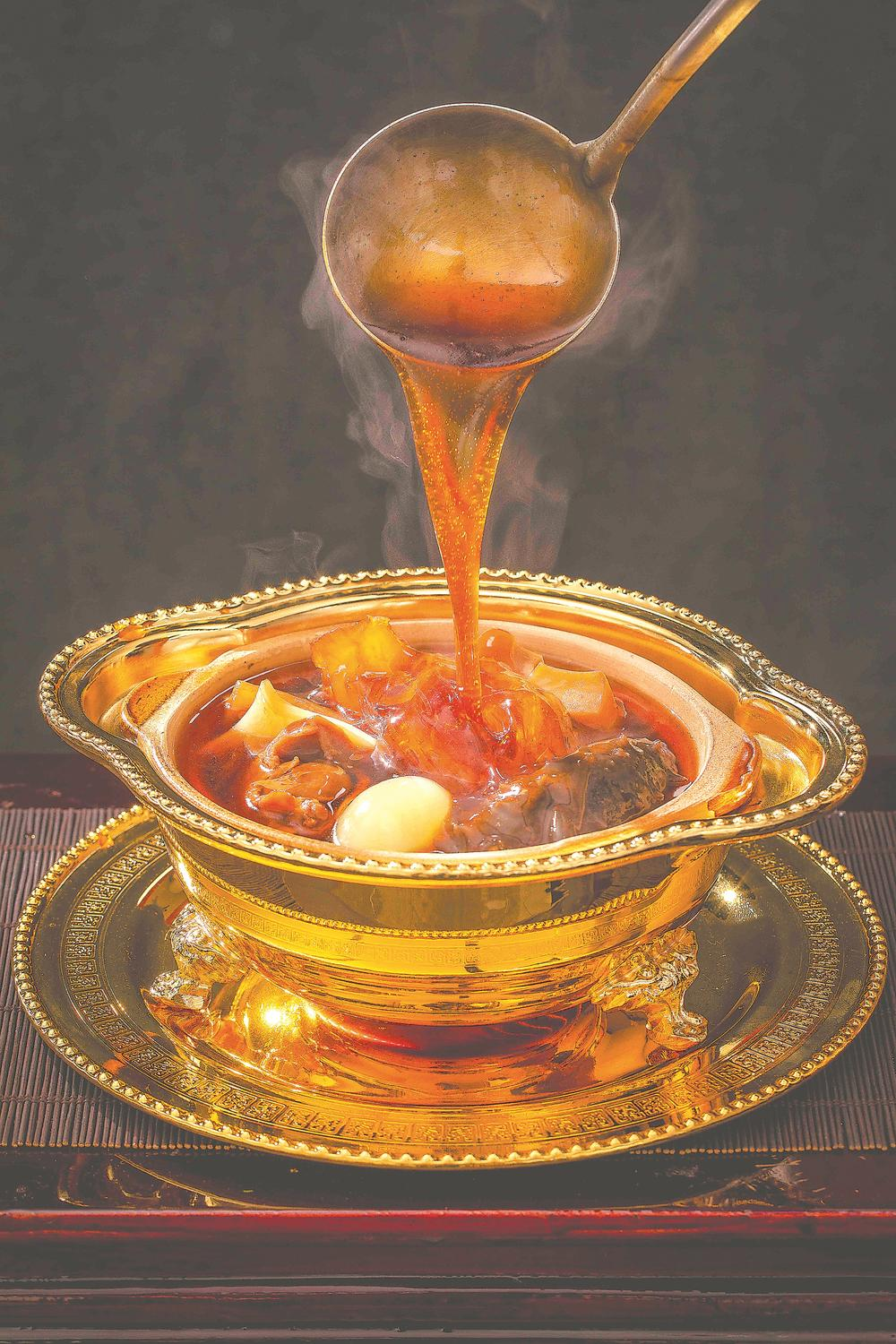 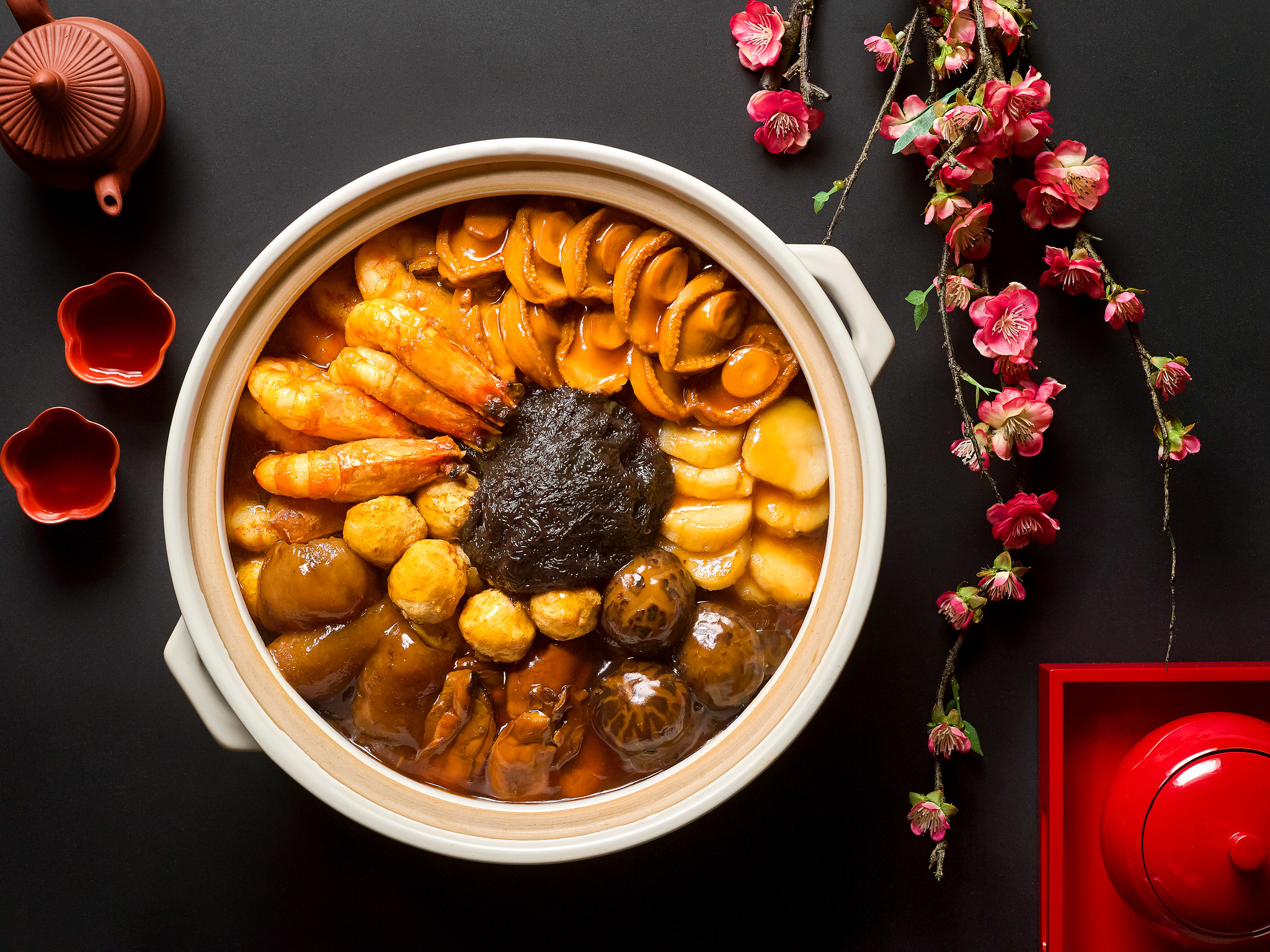 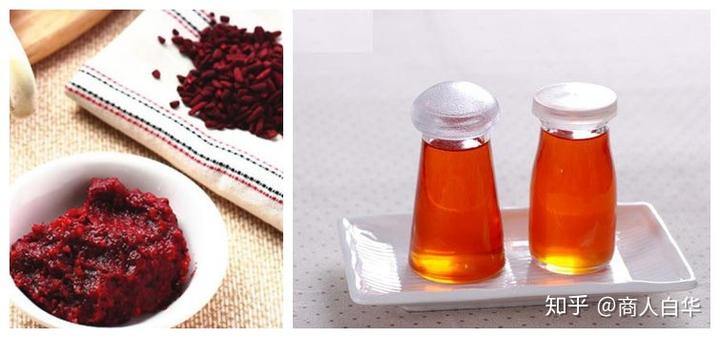 červené ryžové víno a omáčka satay
polievka a vývar
morské plody a horské pochúťky
Konfuciov inštitút pri Univerzite Komenského v Bratislave
01
Kuracie snehové vločky
Jemnosť, mäkkosť, lepkavosť
Vyzerajú ako snehové vločky
CHUTNÉ JEDLO
Konfuciov inštitút pri Univerzite Komenského v Bratislave
Ingrediencie:
200 g kuracích stehien
20g zázvoru
100g lepkavej ryže
1 vaječné bielko
škrob
svetlá sójová omáčka
víno na varenie
čierne korenie
soľ
cukor
olej
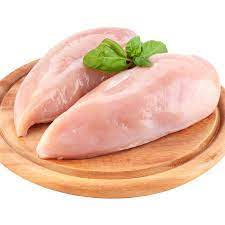 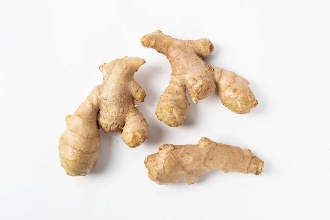 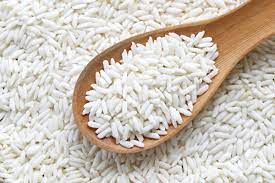 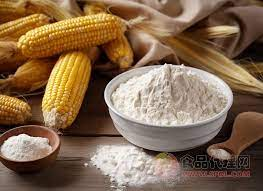 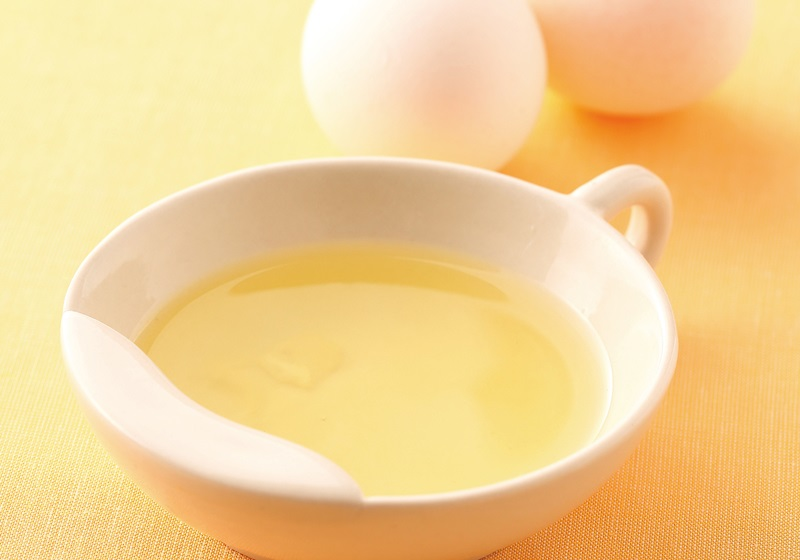 Konfuciov inštitút pri Univerzite Komenského v Bratislave
Inštrukcie
KROK 1
     Lepkavú ryžu namočte na 4 hodiny vopred;

KROK 2
     Kuracie stehná nakrájajte na 3 cm kocky;

KROK 3
     Pridajte kúsky kurčaťa, ľahkú sójovú omáčku, víno na varenie, zázvor, korenie, soľ a cukor do misy a potom kúsky kurčaťa niekoľko hodín marinujte, aby nasiaklo marinovaním chuť;     

KROK 4
     Do vaječného bielka pridajte trochu škrobu a rovnomerne šľahajte;

KROK 5
    Marinované kuracie kúsky natrite bielkom a obaľte ich v namočenej lepkavej ryži, aby boli kuracie kúsky rovnomerne pokryté lepkavou ryžou;

KROK 6
    Kuracie kúsky poukladajte na veľký plech vymastený olejom a duste na prudkom ohni 20-30 minút.
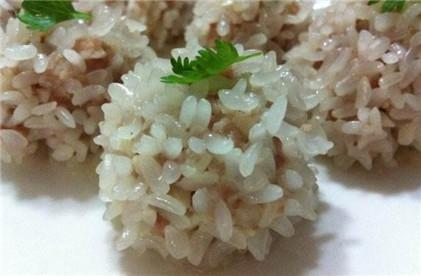 Konfuciov inštitút pri Univerzite Komenského v Bratislave
02
Krištáľové krevety Tai Chi
Jemné a šťavnaté, osviežujúce a chutné
Dokonalá rovnováha farby, textúry a chuti
CHUTNÉ JEDLO
Konfuciov inštitút pri Univerzite Komenského v Bratislave
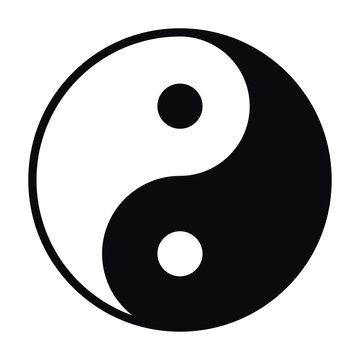 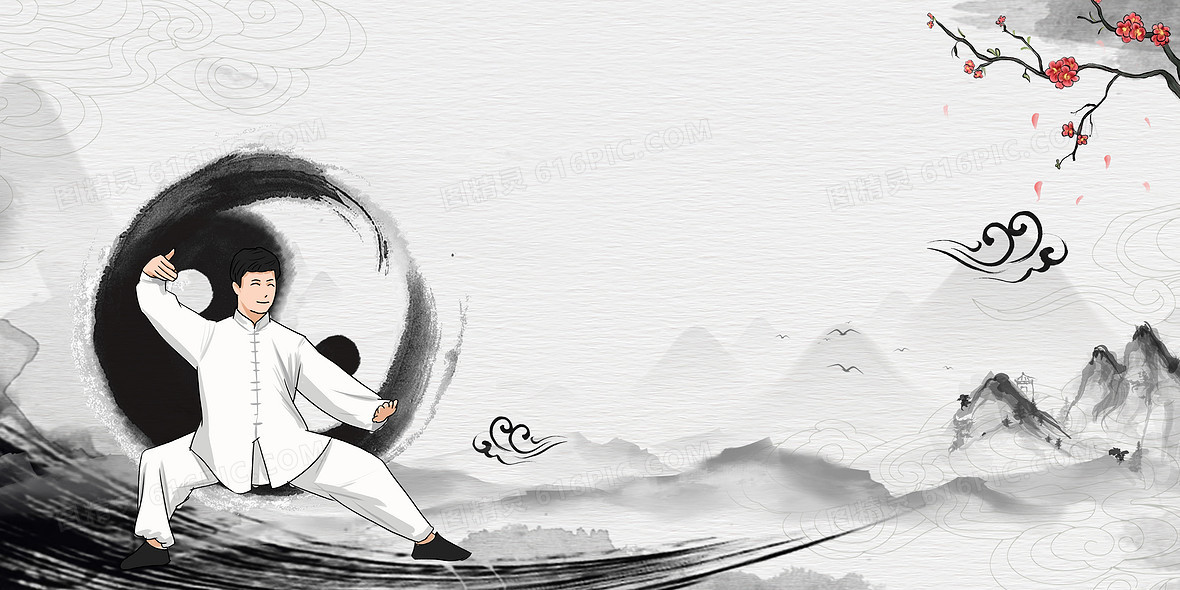 Tai Chi
Zdroj sveta („najvyšší vrchol“)
 Staroveká čínska filozofia taoizmu
 Čínske bojové umenie podporujúce osobný rozvoj
 Kontrasné a doplňujúce sa pohyby
 Jin-jangová rovnováha a harmónia
 Dve do seba zapadajúce ryby
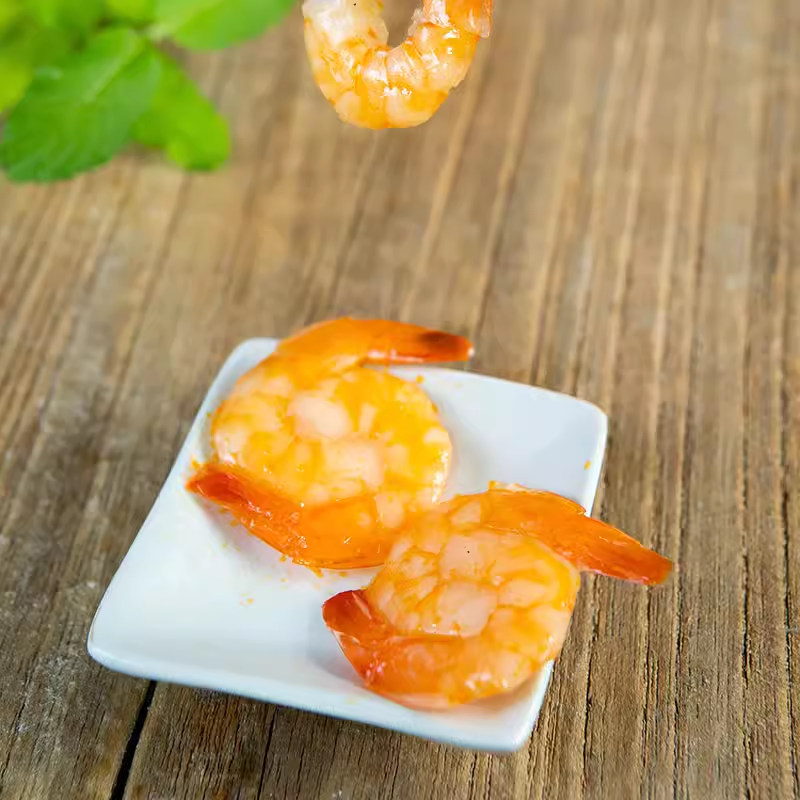 Konfuciov inštitút pri Univerzite Komenského v Bratislave
Ingrediencie:

500g kreviet
20g zázvoru
10 gramov jarnej cibuľky
svetlá sójová omáčka
víno na varenie
MSG (glutamán sodný)
soľ
škrob
olej
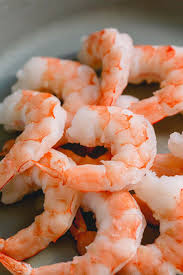 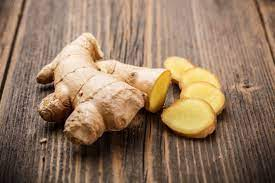 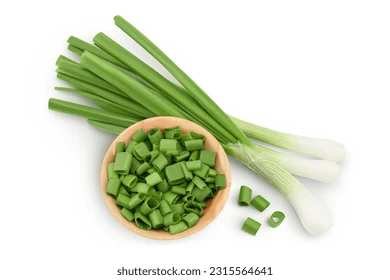 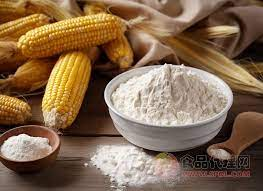 Konfuciov inštitút pri Univerzite Komenského v Bratislave
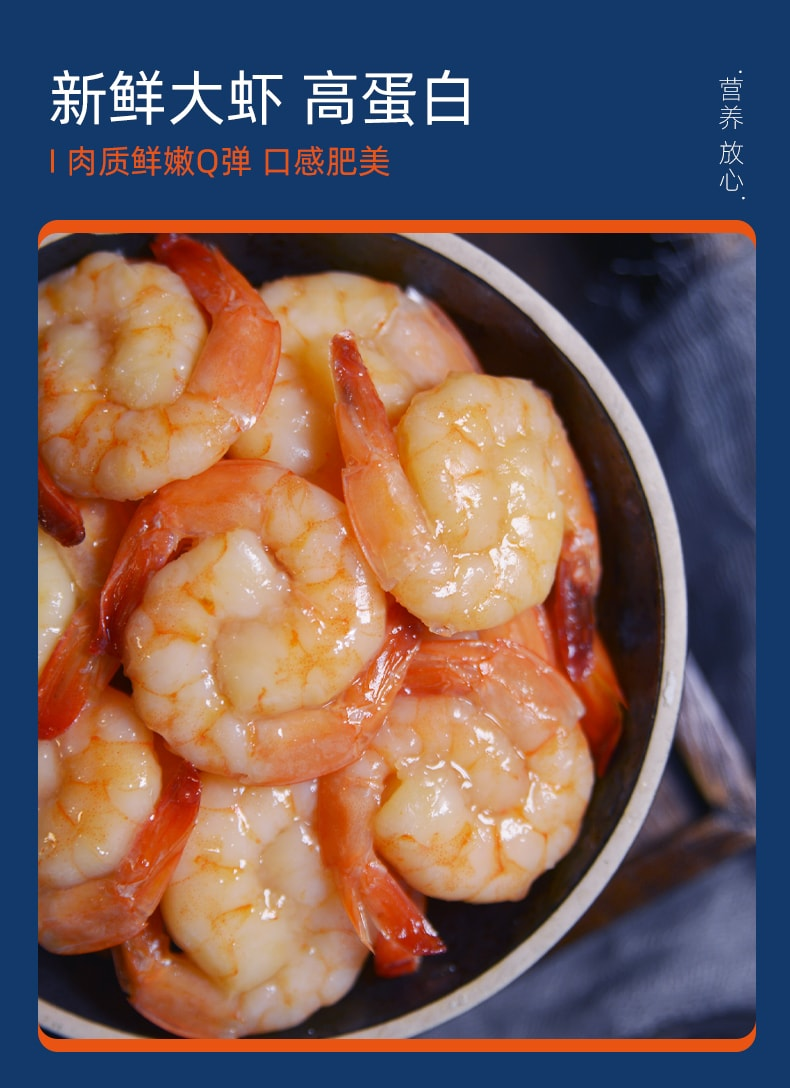 Inštrukcie
KROK 1
     Krevetám odstráňte hlavy, škrupiny a vnútornosti, chrbtom noža jemne zatlačte krevety a opláchnite ich vodou. Dajte každé dve krevety dohromady do okrúhleho tvaru (jing and jang);

KROK 2
    Do woku nalejte olej a zohrejte na 150°C. Vložte krevety do woku a restujte. Vyberte ich, keď zožltnú;

KROK 3
     Nasekajte zázvor a zelenú cibuľku. Pridajte svetlú sójovú omáčku, víno na varenie, MSG a soľ do veľkej misy a všetko dobre premiešajte; 

    
KROK 4
    Pridajte trochu škrobu do misky a potom jemne premiešajte;
Konfuciov inštitút pri Univerzite Komenského v Bratislave
Inštrukcie
KROK 5
    Vo woku nechajte trochu oleja, pridajte na pásiky nasekaný zázvor a nadrobno nasekanú zelenú cibuľku a za stáleho miešania restujte 1-2 minúty;


KROK 6
    Na krevety nalejte omáčku.
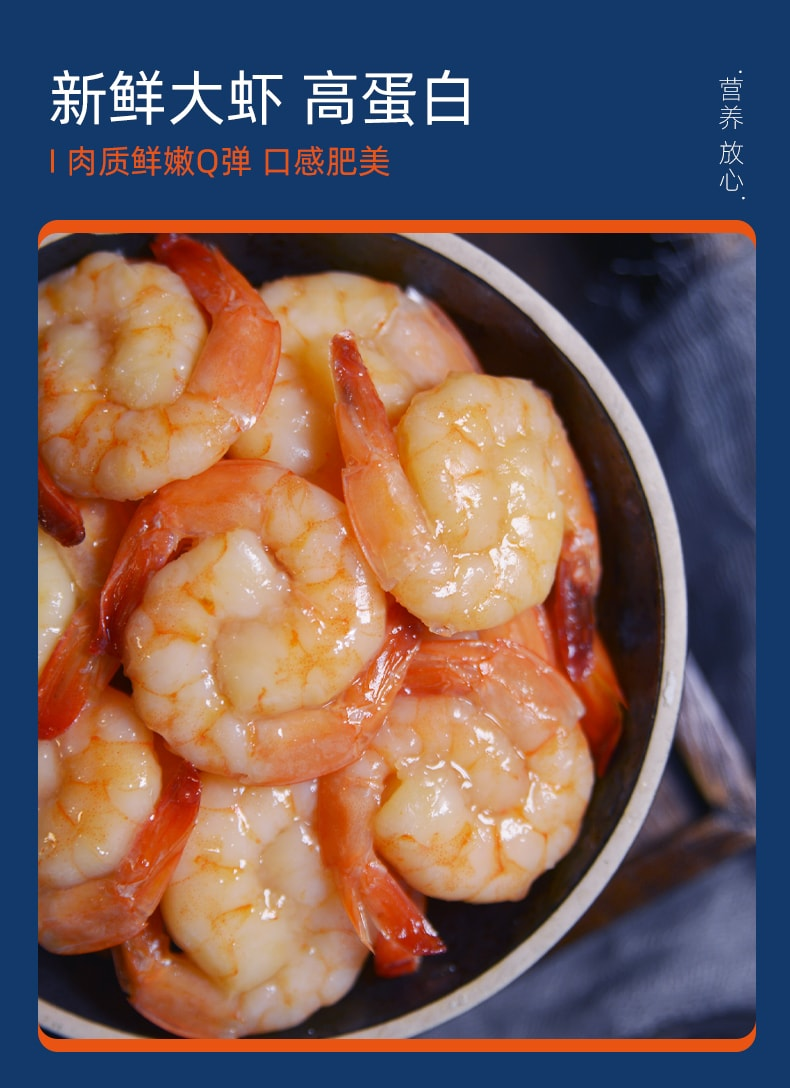 Konfuciov inštitút pri Univerzite Komenského v Bratislave
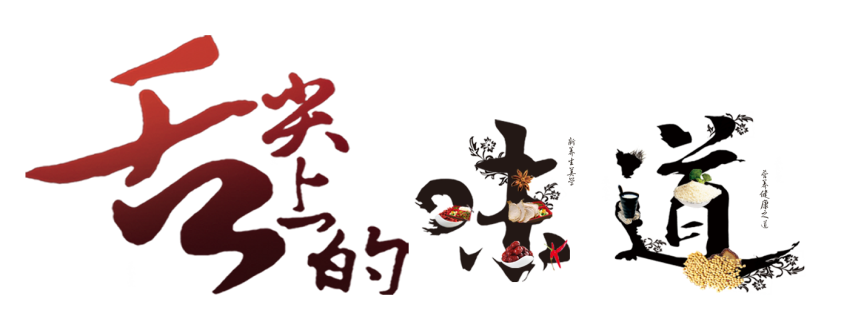 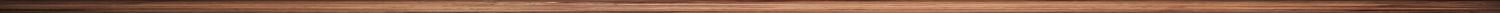 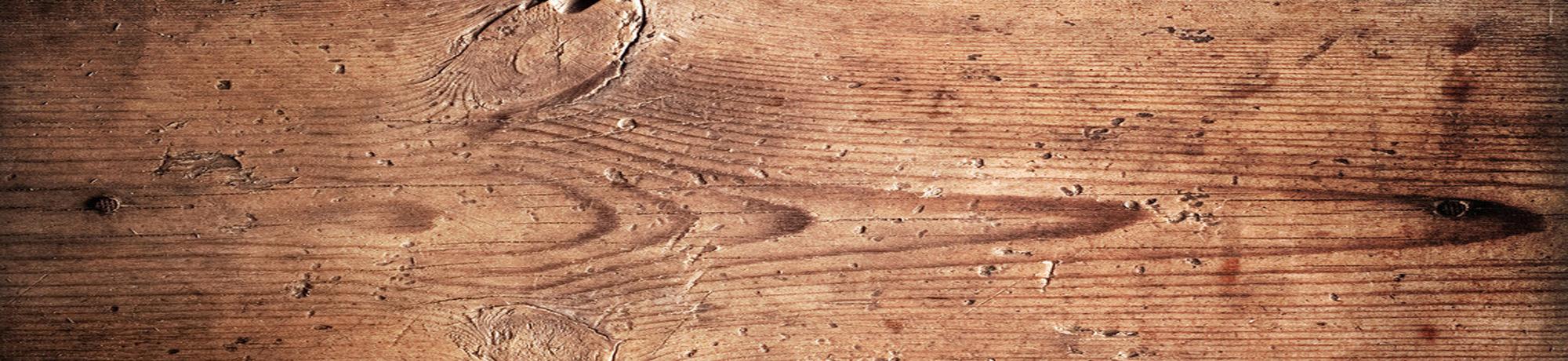 Ďakujem
Konfuciov inštitút pri Univerzite Komenského v Bratislave